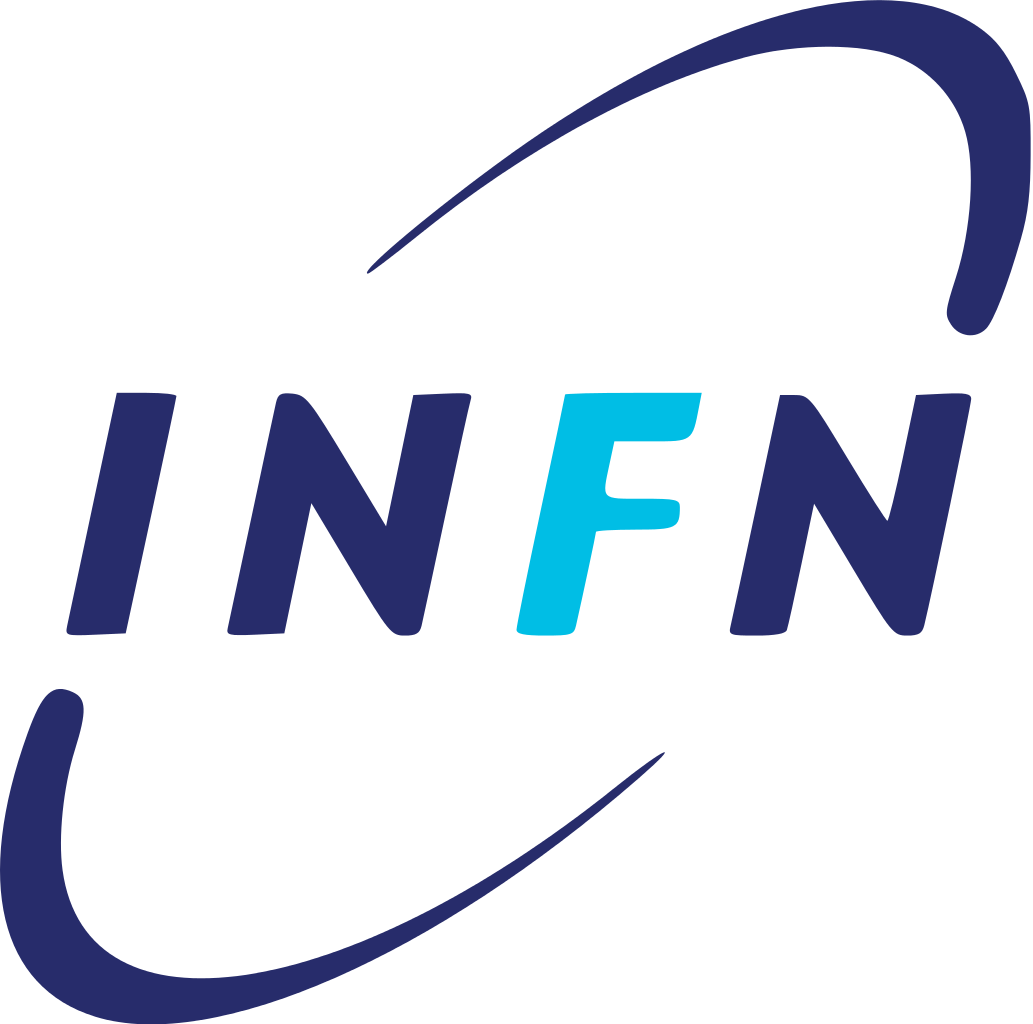 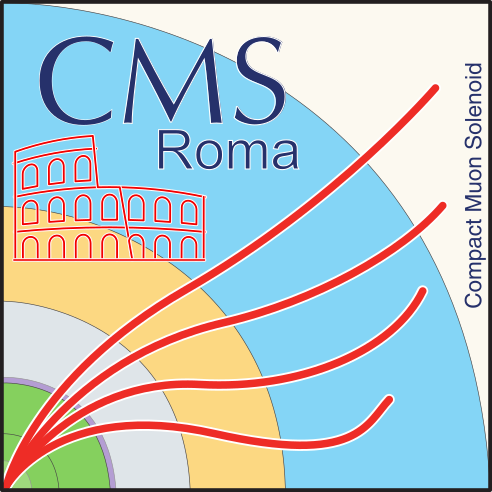 CMS @ CERN:
fotografi potentissimi
e come usarli 
 
 







Raffaella Tramontano
International day of Women in Science
02-11-2021
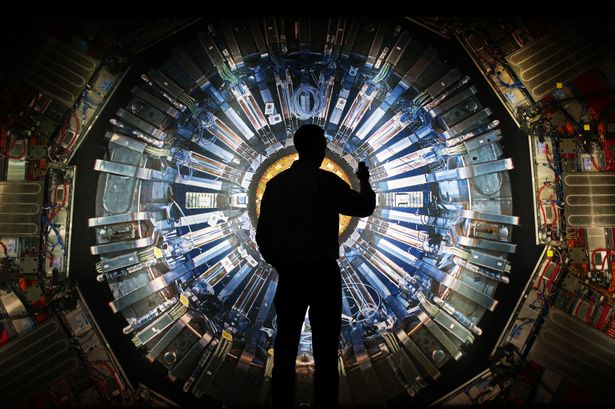 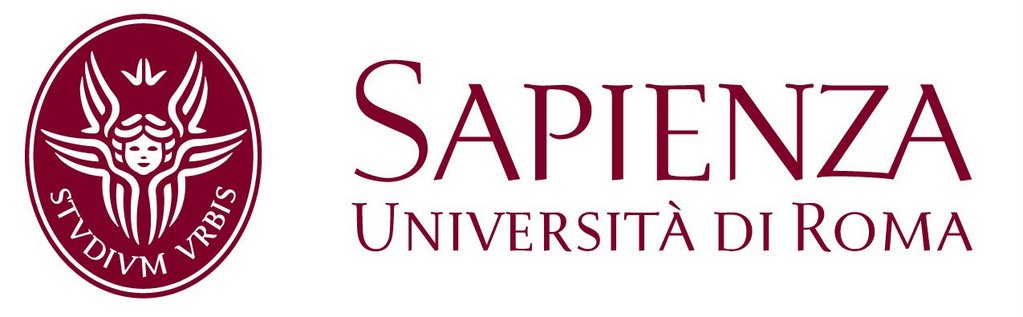 Il CERN:
Nel 1954 12 paesi europei, tra cui l’Italia, costituiscono il CERN (organizzazione europea per la ricerca nucleare)
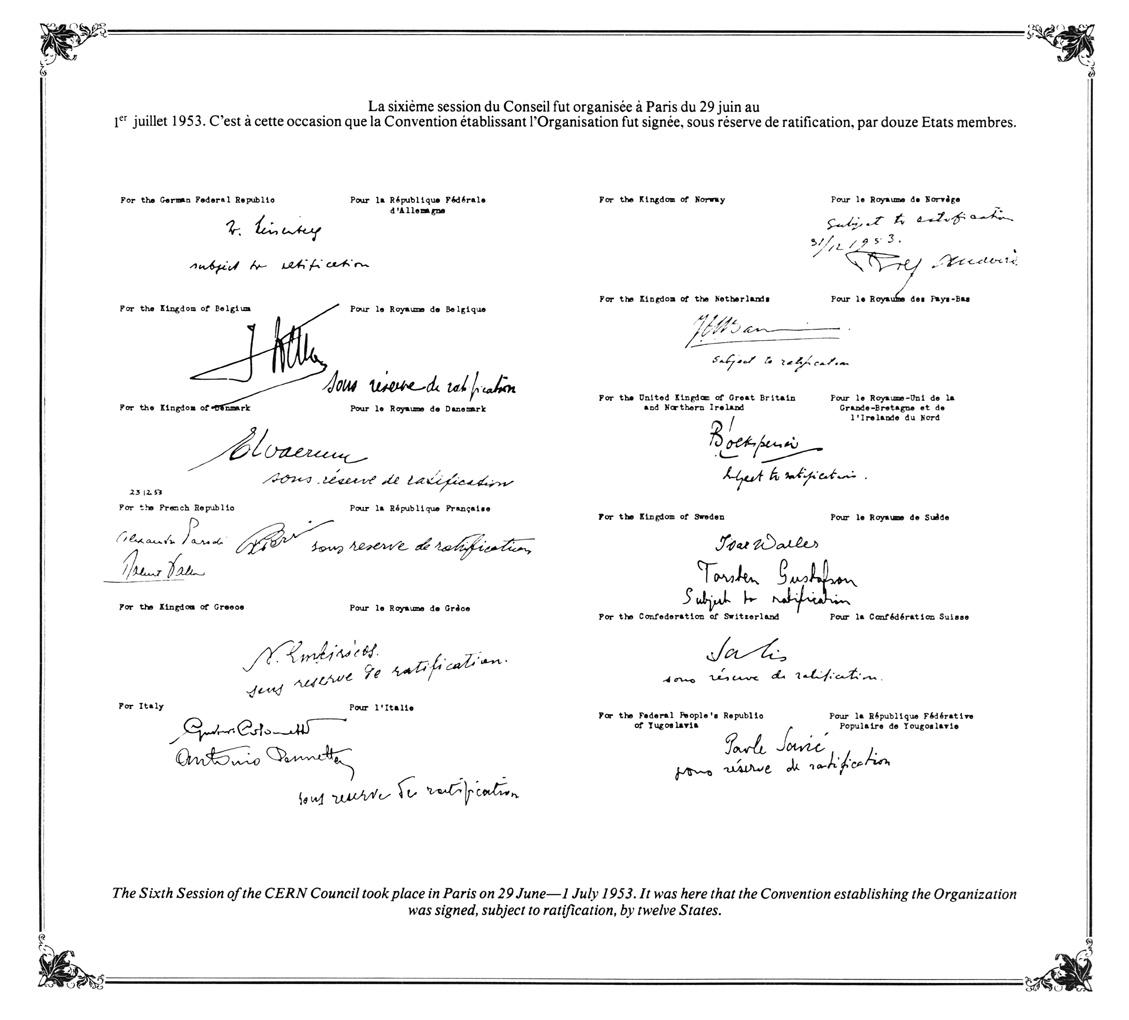 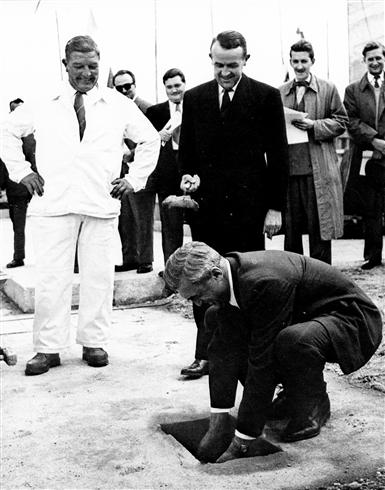 Raffaella Tramontano
‹#›
Il CERN:
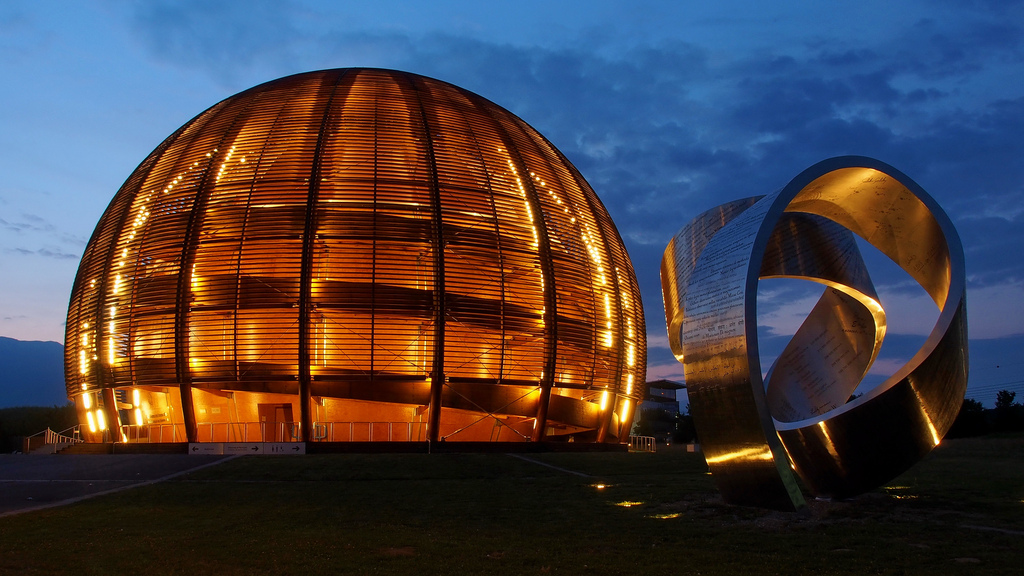 Oggi gli stati membri sono 23.
Ogni paese contribuisce in base al PIL
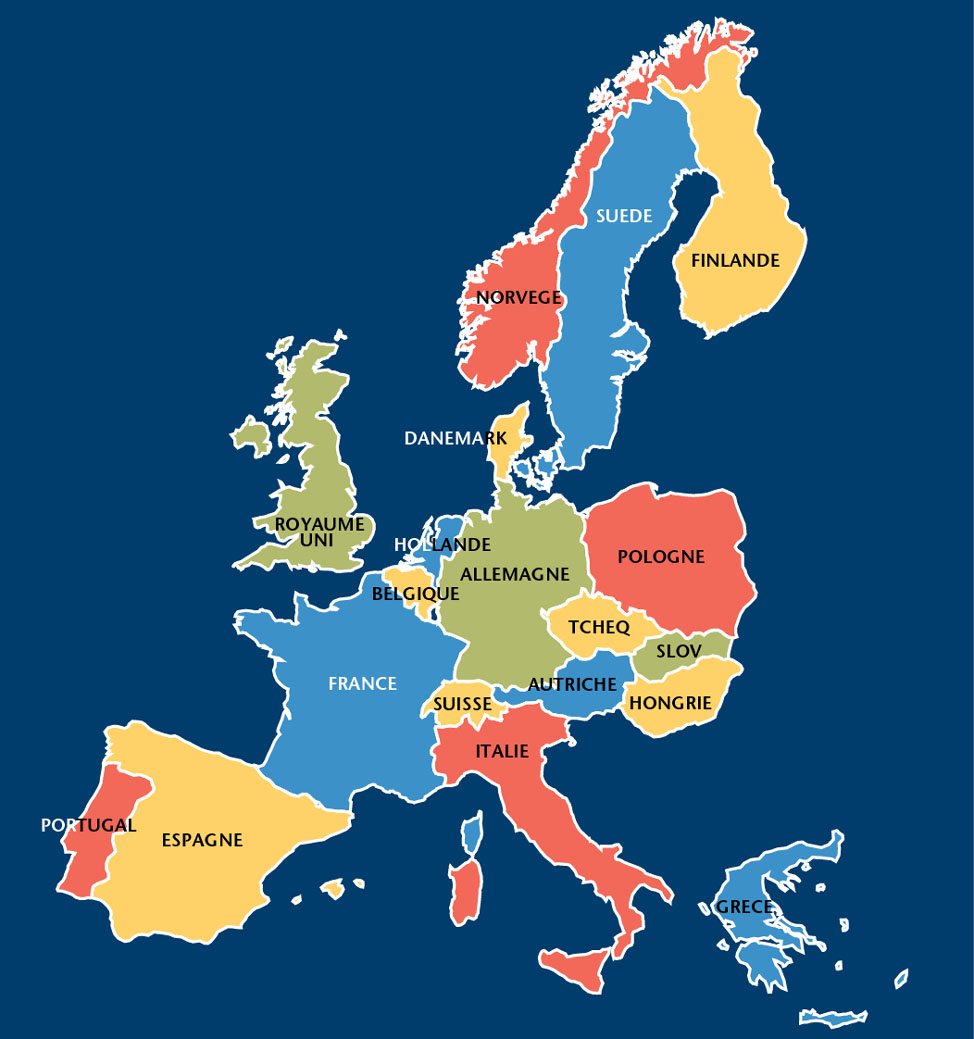 L’Italia contribuisce per circa il 12% al
budget del laboratorio.


Quattro sono stati i direttori Italiani del CERN: 
Edoardo Amaldi, Carlo Rubbia, Luciano Maiani e Fabiola Gianotti
Raffaella Tramontano
‹#›
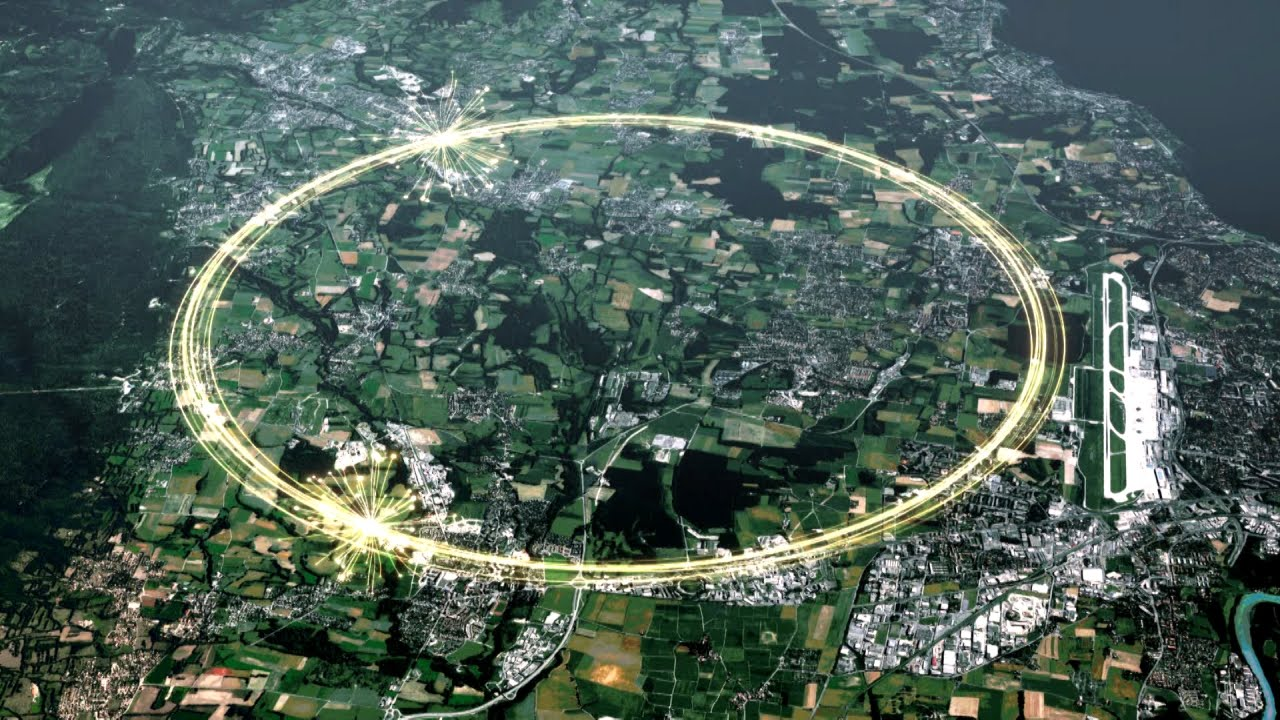 LHCb
CMS
ATLAS
ALICE
Il Large Hadron Collider:
Anello di 27 Km in circonferenza
A 100 m di profondità;
Due fasci di protoni a velocità prossime a quella della luce si scontrano in 4 punti
Raffaella Tramontano
‹#›
LHC: come accelerare
Come accelerare una particella carica:
Una particella di carica q in un campo elettrico E subisce una forza F = Eq


 


I protoni ad LHC sono accelerati fino ad un'energia
     di 7 TeV = 7 * 109 eV

Sono necessarie 5 triliardi di pile da 1.5 V per raggiungere tale energia!
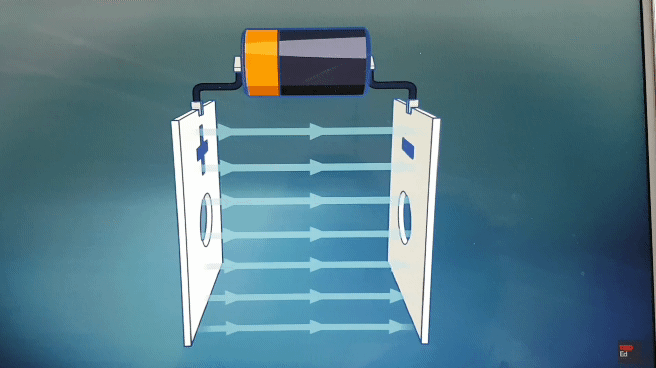 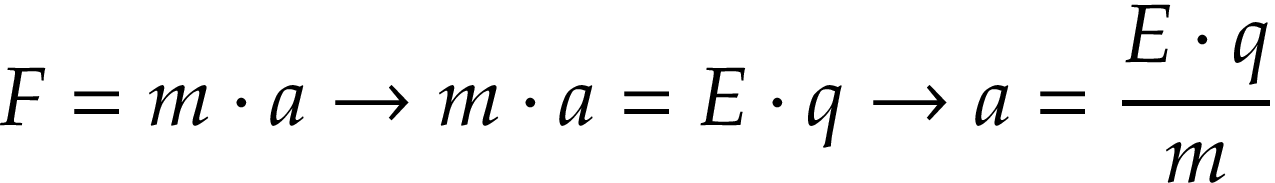 Raffaella Tramontano
‹#›
LHC: come accelerare
Come accelerare una particella carica:
Una particella di carica q in un campo elettrico E
     subisce una forza F = Eq


 

I protoni ad LHC sono accelerati fino ad un'energia
     di 7 TeV = 7 * 109 eV

Sono necessarie 5 triliardi di pile da 1.5 V per raggiungere tale energia!
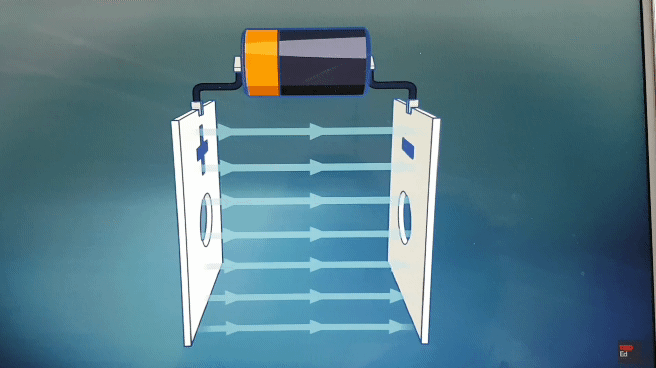 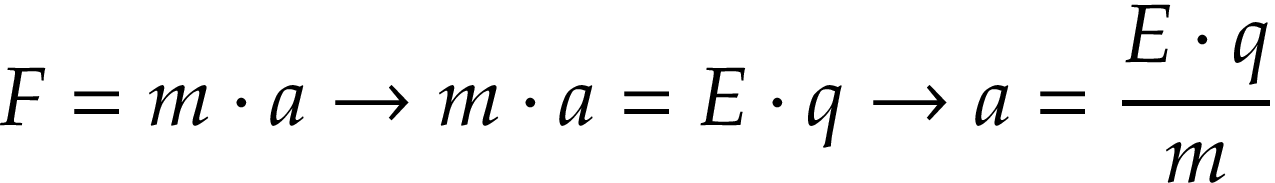 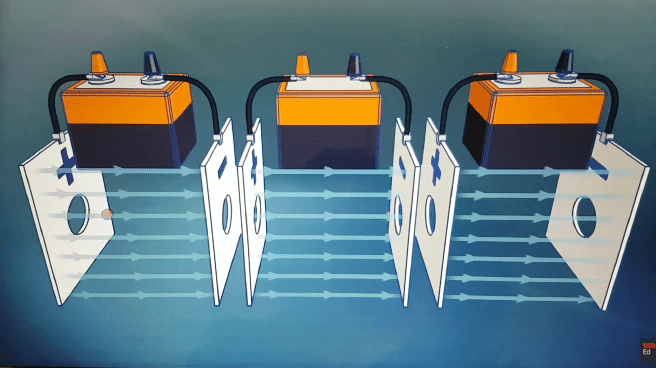 Raffaella Tramontano
‹#›
LHC: come accelerare in curva
Accelerare lungo una circonferenza:
percorrono sempre lo stesso anello
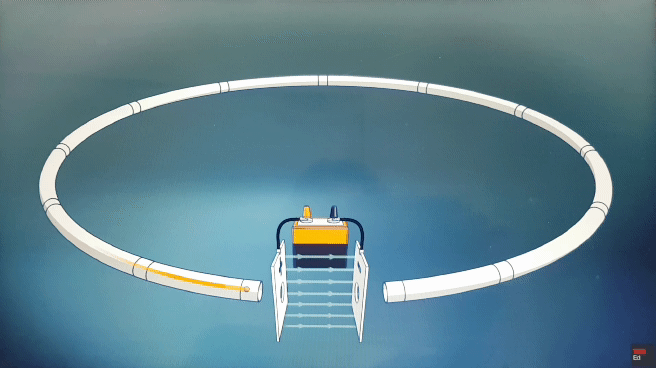 Le particelle
a ogni giro attraversano campi elettrici  sempre più intensi
Tra una pila e l'altra, la particella non è soggetta ad alcuna forza:
per il primo principio della dinamica dovrebbe proseguire in moto rettilineo!
Raffaella Tramontano
‹#›
LHC: come accelerare in curva
Accelerare lungo una circonferenza:
percorrono sempre lo stesso anello
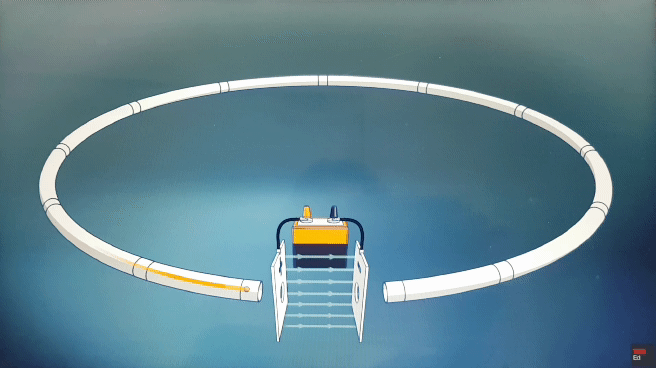 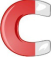 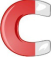 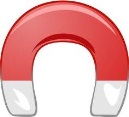 Le particelle
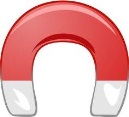 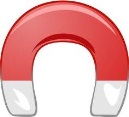 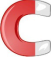 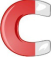 a ogni giro attraversano campi elettrici  sempre più intensi
Tra una pila e l'altra, la particella non è soggetta ad alcuna forza:
per il primo principio della dinamica dovrebbe proseguire in moto rettilineo!
un campo magnetico agisce su una particella carica in moto con la
 
forza di Lorentz                             , modificandone la direzione
può essere usato per mantenere le particelle in traiettoria circolare!
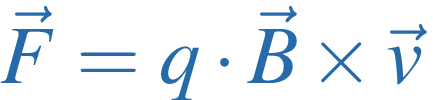 Raffaella Tramontano
‹#›
LHC: due fasci in collisione
Da un'idea tutta italiana:
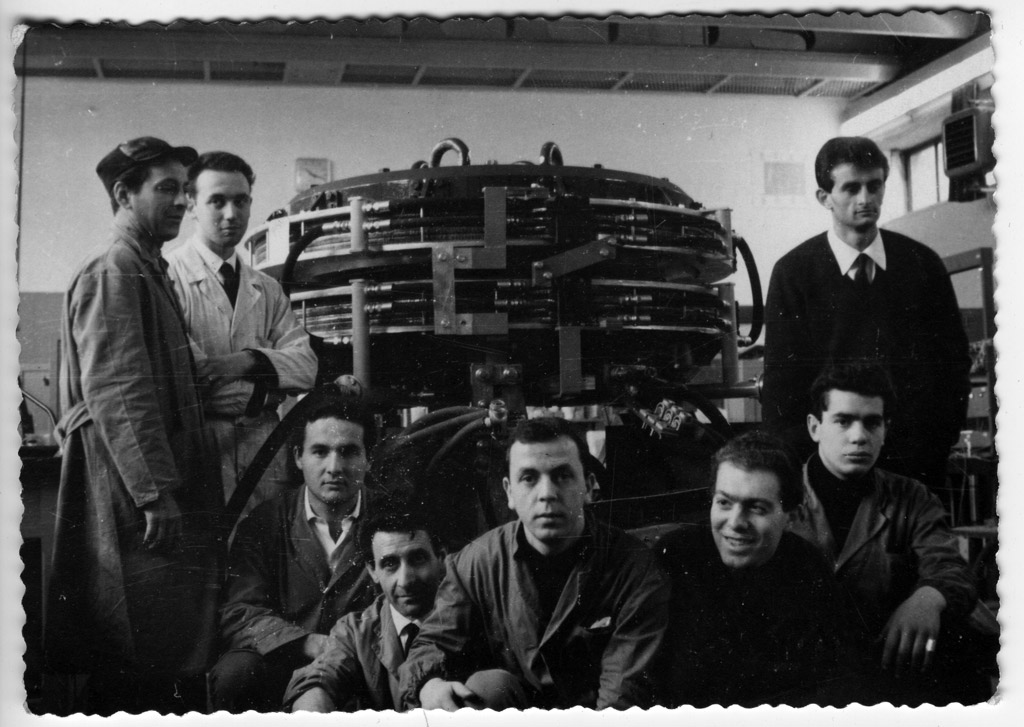 AdA (Frascati 1961)
Raffaella Tramontano
‹#›
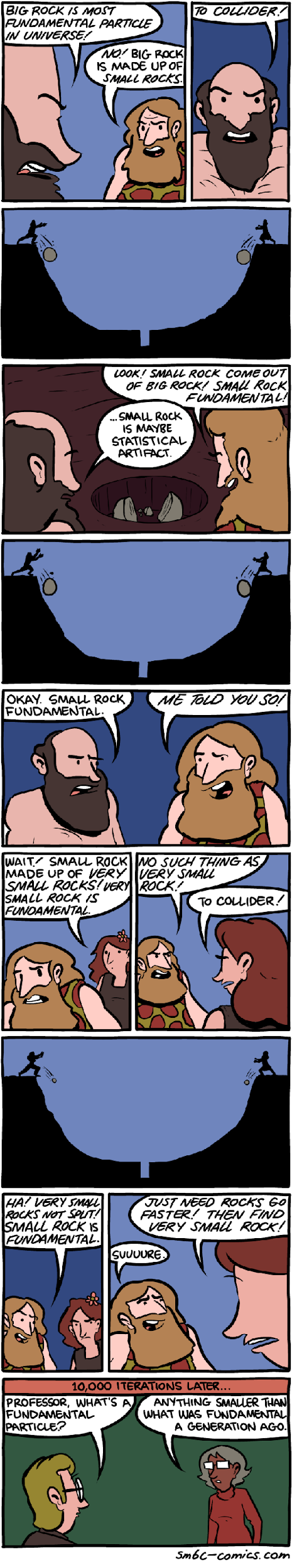 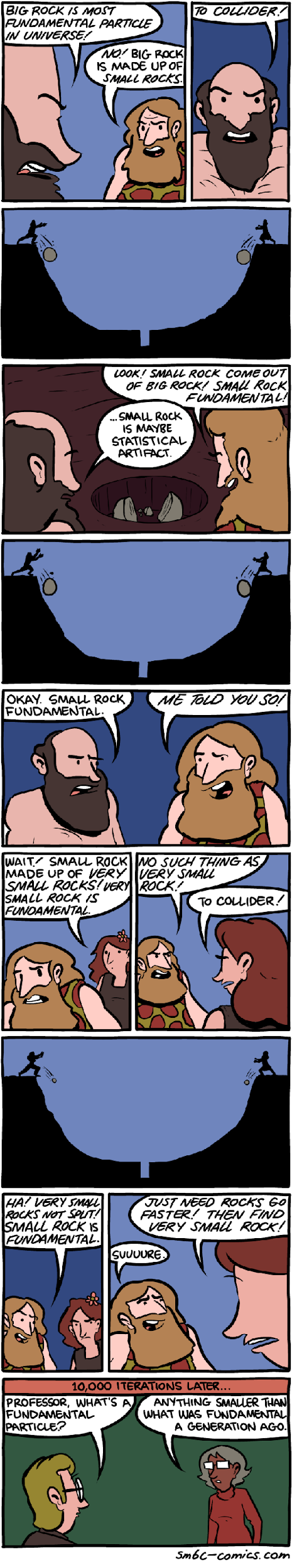 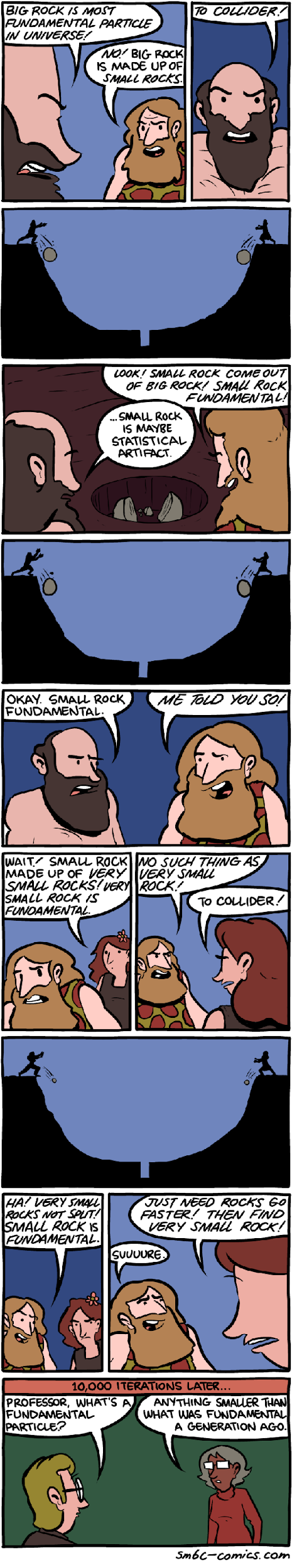 protoni con v ~ c
protoni con v ~ c
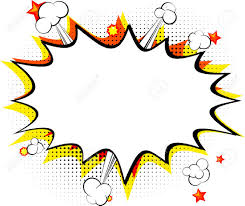 Le collisioni a LHC:
Cosa si impara da 
    una collisione:
Ad LHC i protoni ad alta energia si “scompongono” nei loro componenti fondamentali, i quark

I quark interagiscono nelle collisioni formando particelle diverse dai protoni di origine!
Cosa succede nel punto di collisione?
Raffaella Tramontano
‹#›
40 Milioni di foto al secondo
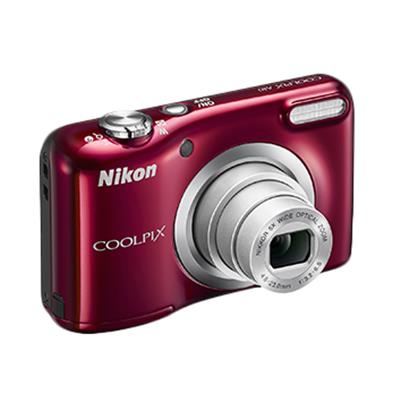 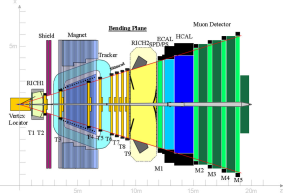 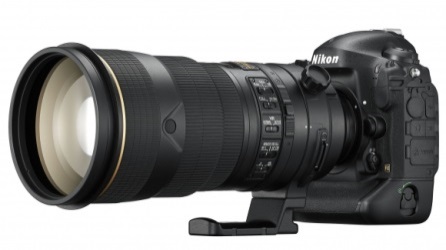 Atlas
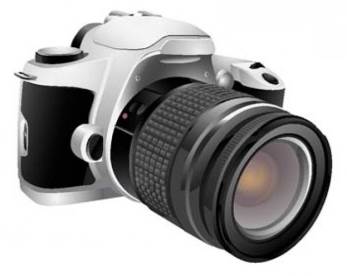 LHCb
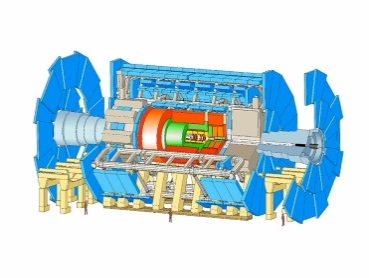 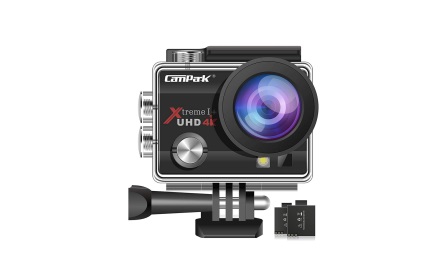 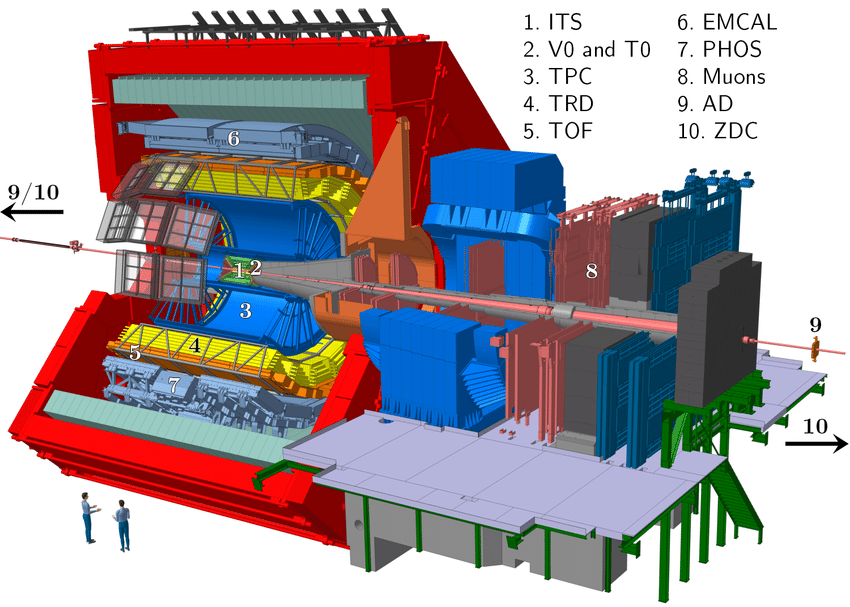 Alice
I rivelatori: fotografi per collisioni
Sui quattro punti di collisione ad LHC sono posizionati 4 detector
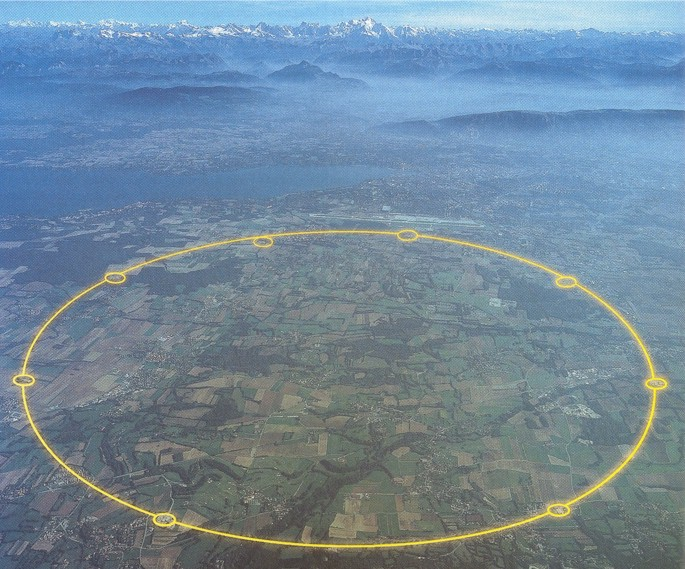 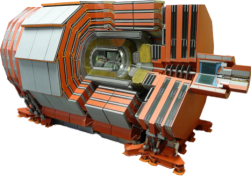 CMS
Raffaella Tramontano
‹#›
protoni con v ~ c
protoni con v ~ c
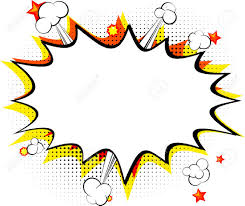 Fotografare una collisione:
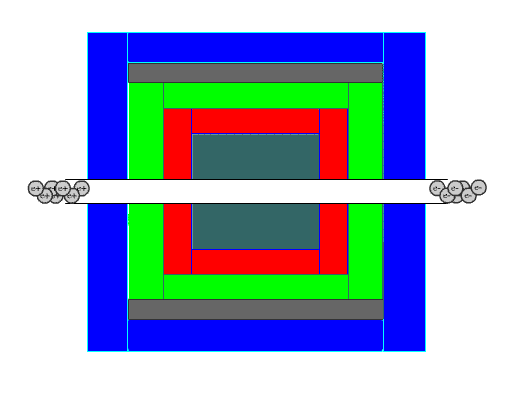 I detector su LHC sono costituiti da diversi sotto rivelatori

Ciascun sottorivelatore è sensibile al passaggio di una categoria di particelle (particelle cariche,fotoni, adroni, leptoni...)

Quando una particella passa attraverso un sottorivelatore sensibile lascia una traccia!
Raffaella Tramontano
‹#›
pn
p1
p2
...
M
Identikit di una particella:
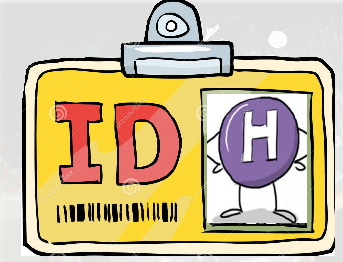 Le particelle possono essere discriminate in base a
 proprietà intrinseche come:
Massa
Carica
Le collisioni ad LHC producono molte particelle instabili, che decadono dentro il rivelatore in altre particelle
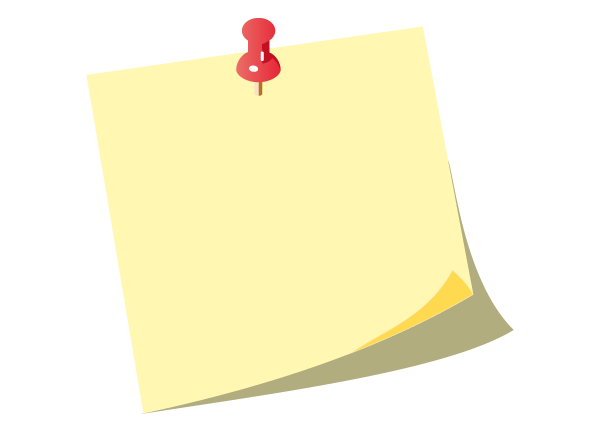 Fotografiamo i prodotti!

Per ricostruire le proprietà della particella madre dobbiamo conoscere
Energia
Impulso
Posizione del vertice di decadimento
Massa e carica 
delle particelle prodotto
Dobbiamo essere in grado
 di misurare queste quantità
 per:

Riconoscere le particelle
Ricostruire i processi che subiscono
Raffaella Tramontano
‹#›
Compact Muon Solenoid:
La nostra macchina
     fotografica per oggi!


Dimensioni:  
15.6 m diametro
21,6 m in lunghezza
125000 tonnellate
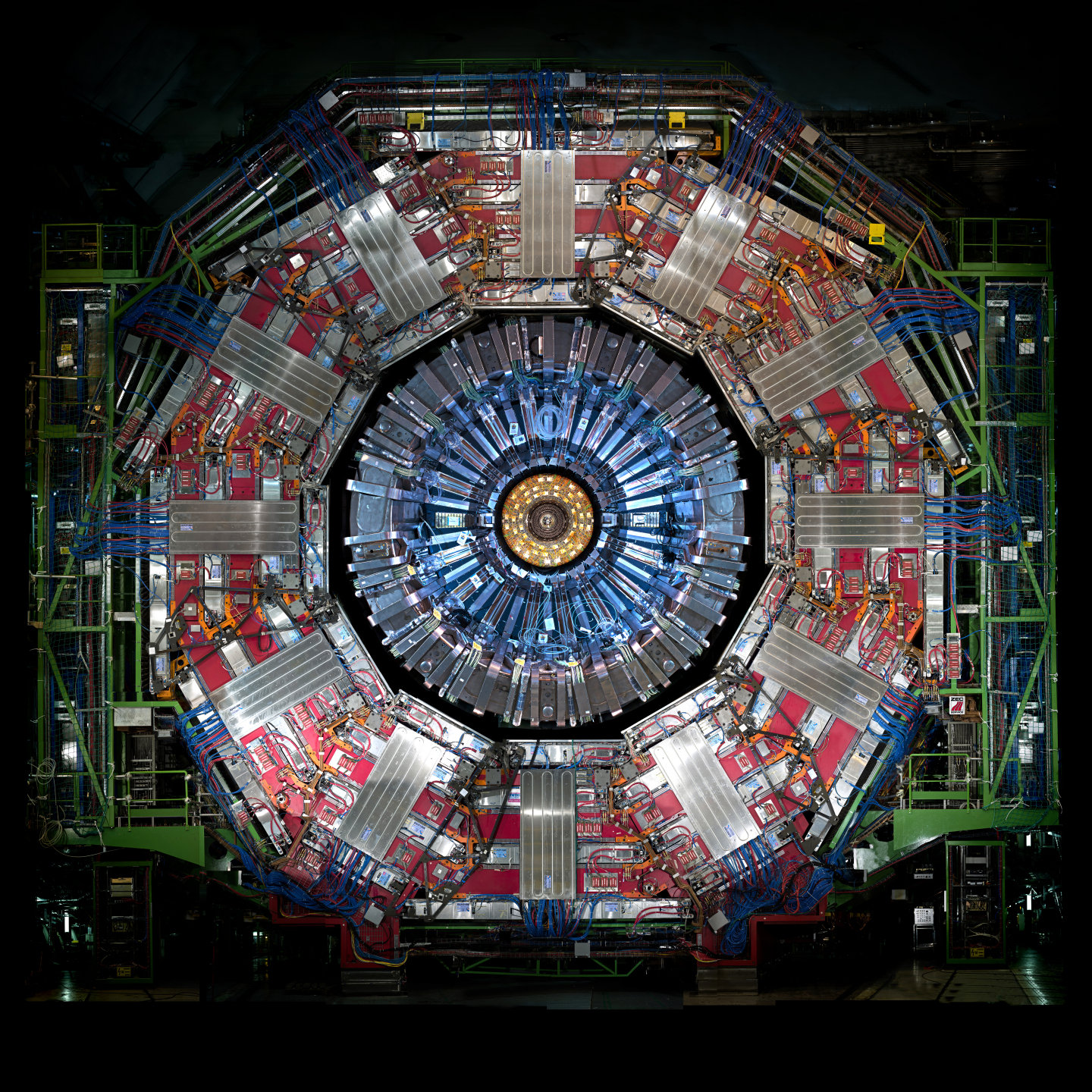 Compact: è un rivelatore “compatto” paragonato ai suoi simili (vedi ATLAS)

Muon: la ricostruzione dei muoni è una punta di diamante per CMS

Solenoid: Il grande magnete solenoide che abbraccia la parte interna del detector
Raffaella Tramontano
‹#›
CMS:
CMS si trova, sull'anello di LHC, presso il Punto 5, diametralmente opposto ad ATLAS e al sito del CERN
CMS e i suoi sotto rivelatori si sviluppano attorno al punto di collisione
Nel Barrel con struttura concentrica cilindrica attorno al tubo che ospita i fasci









Negli endcap che costituscono le basi superiori e inferiori dei cilindri del barrel
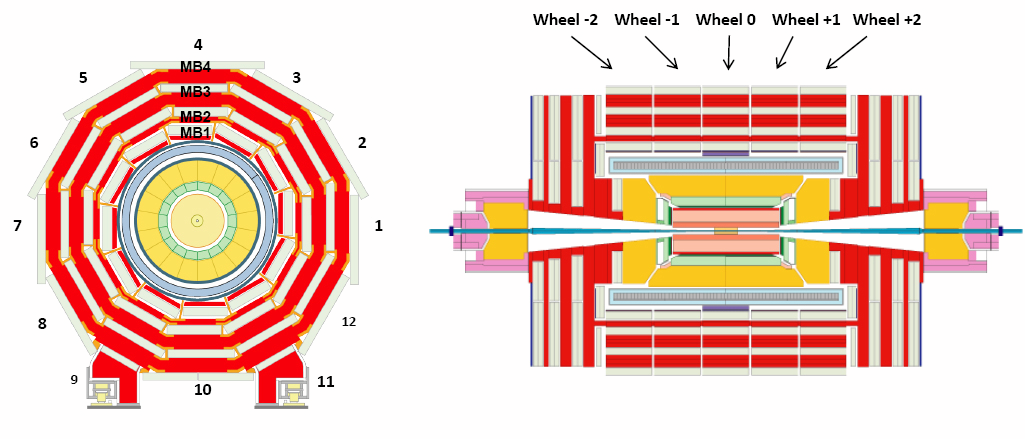 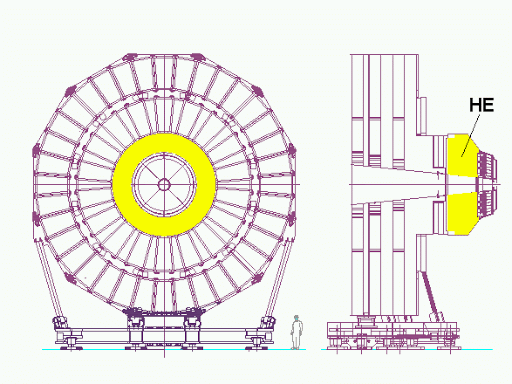 Raffaella Tramontano
‹#›
CMS:
CMS si trova, sull'anello di LHC, presso il Punto 5, diametralmente opposto ad ATLAS e al sito del CERN
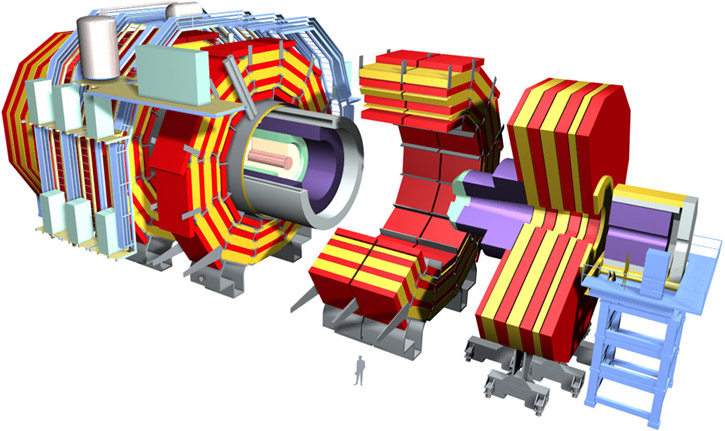 Barrel wheel
ENDCAP
Explore CMS in 3D
Raffaella Tramontano
‹#›
CMS: dalla superficie
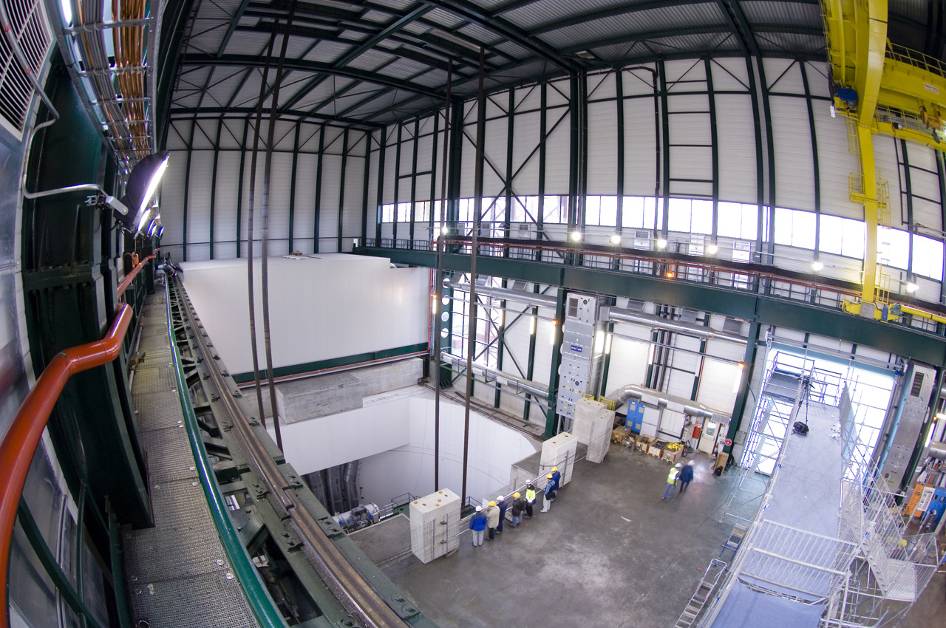 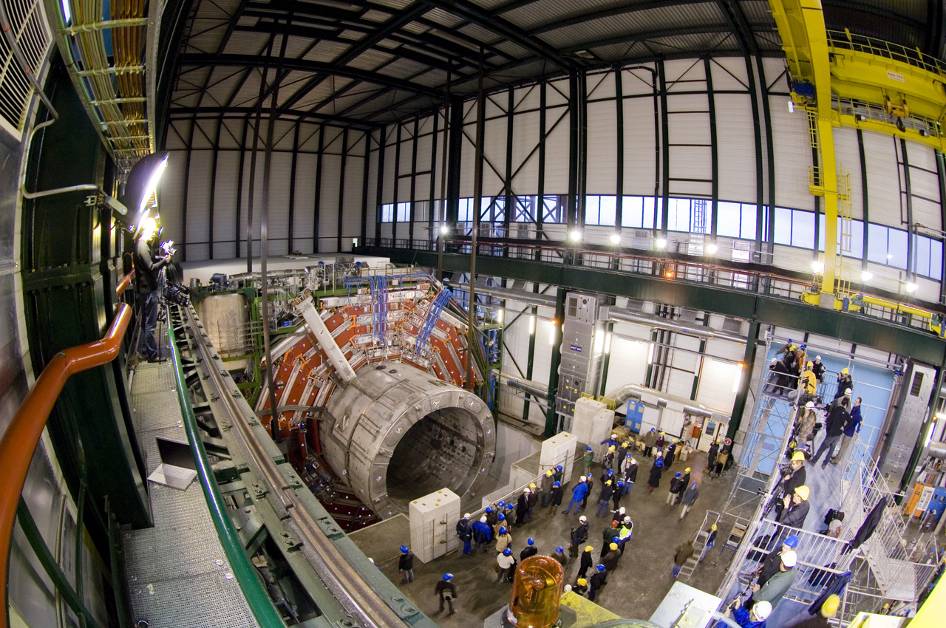 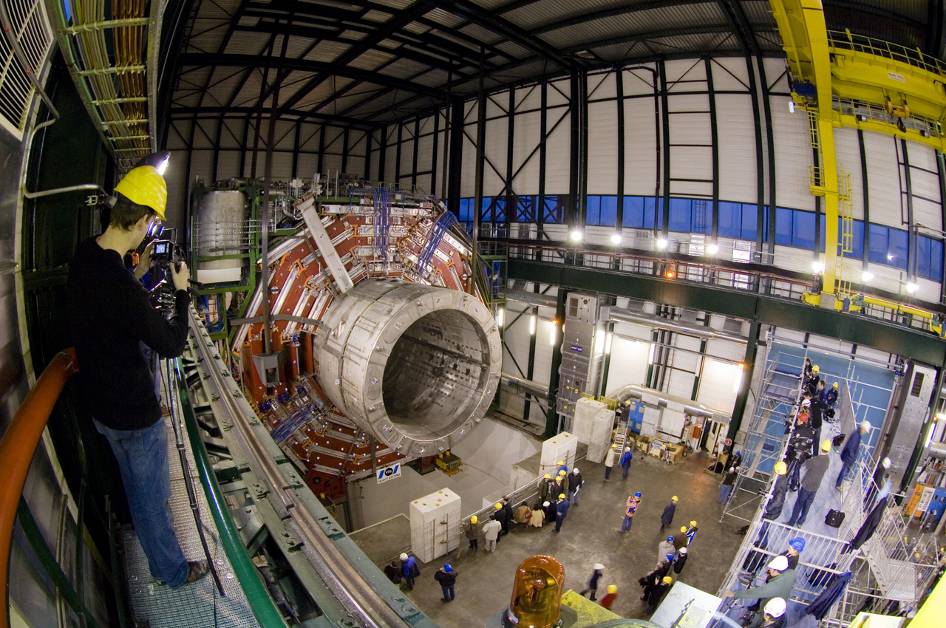 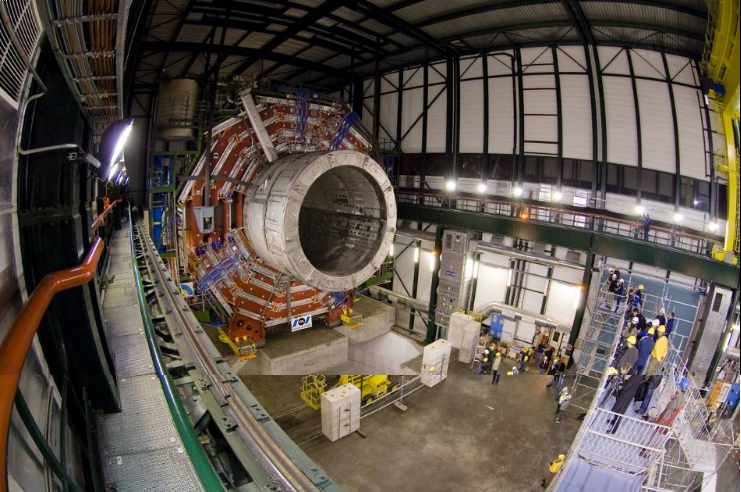 Raffaella Tramontano
‹#›
...alla caverna:
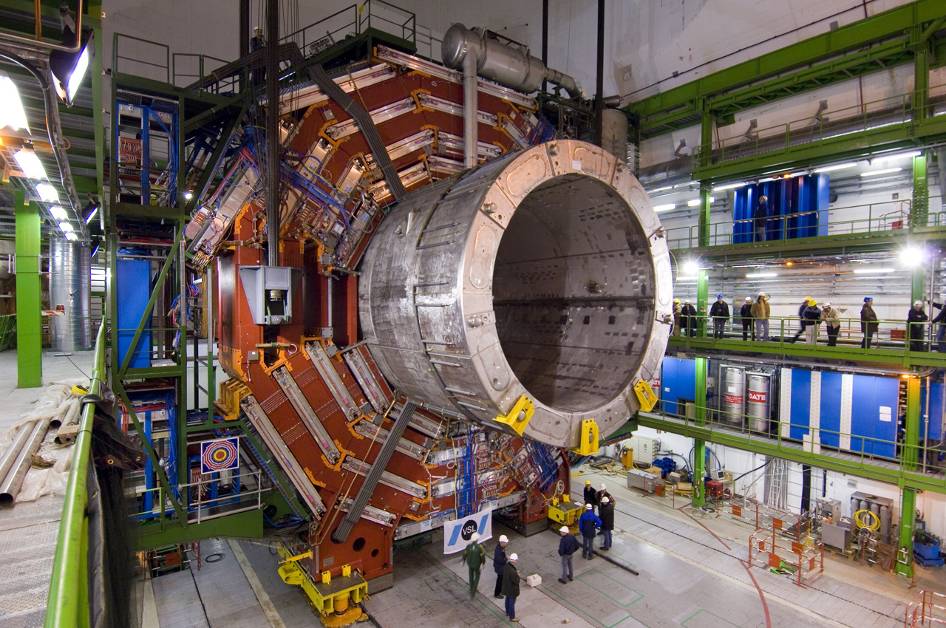 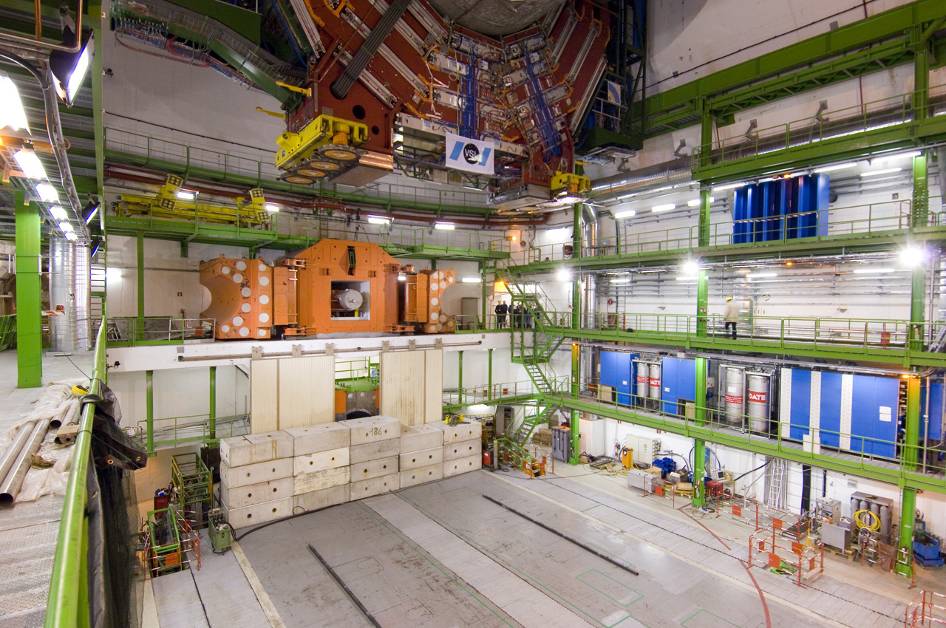 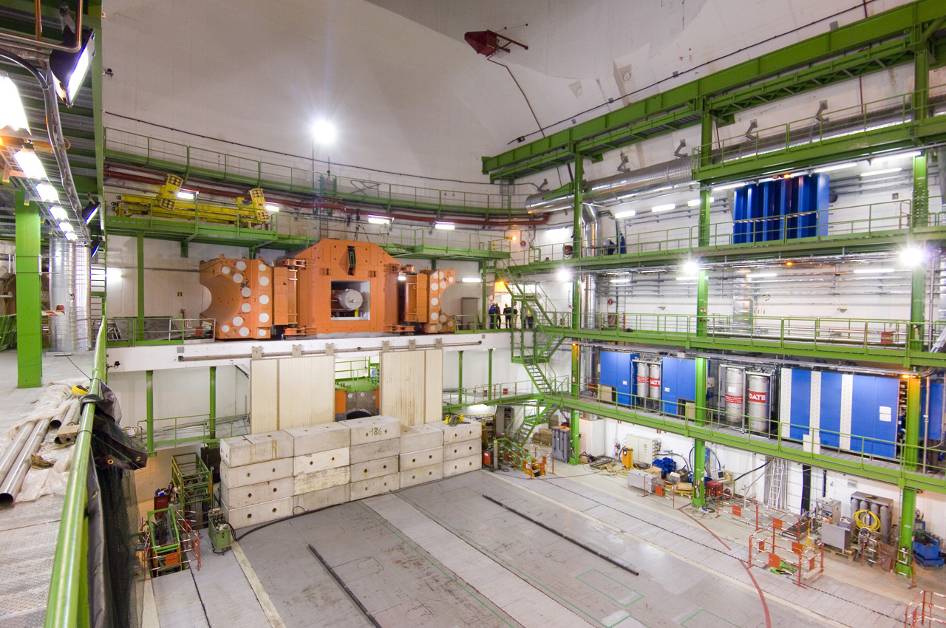 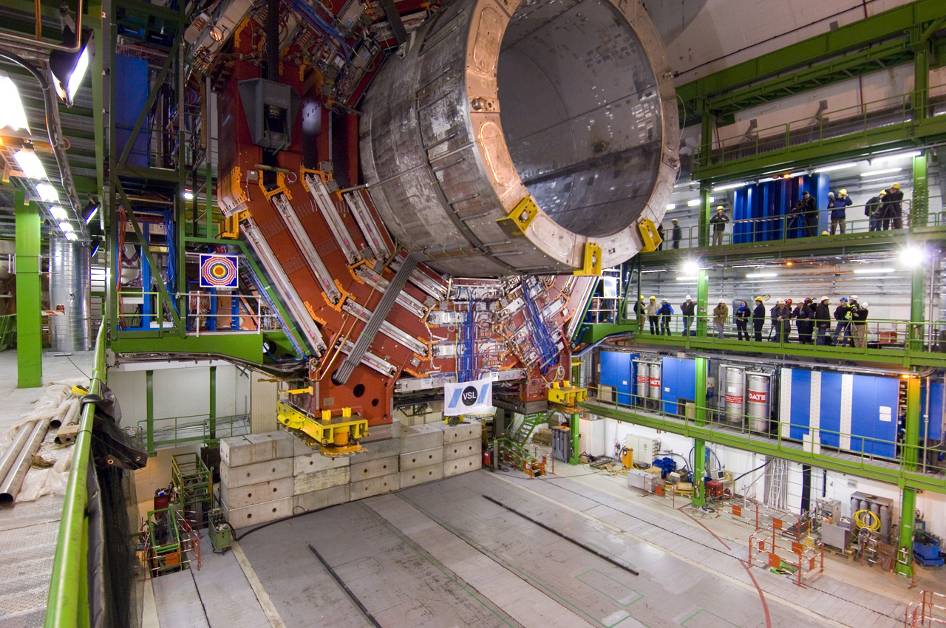 Raffaella Tramontano
‹#›
Raffaella Tramontano
‹#›
I sottorivelatori di CMS:
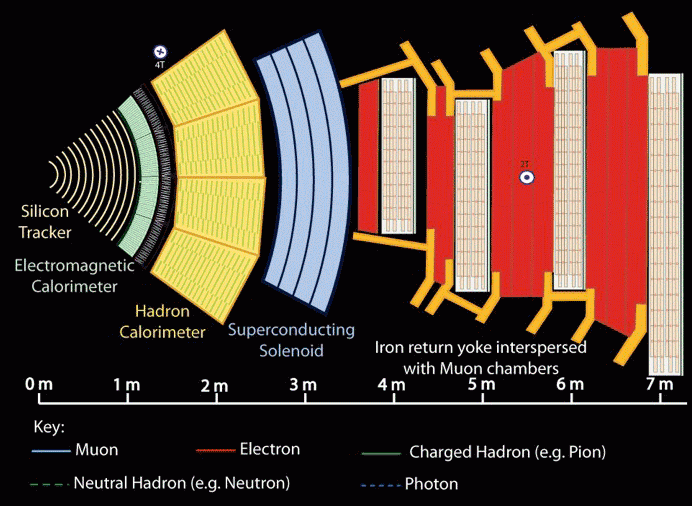 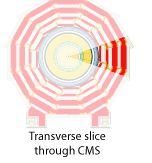 Raffaella Tramontano
‹#›
Il solenoide:
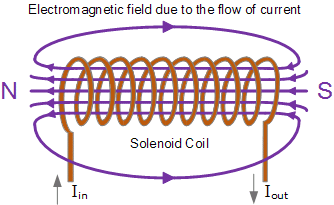 NON è un rivelatore!
Ma svolge un compito fondamentale per CMS

Un elettromagnete solenoidale è una molla percorsa da corrente
Genera un campo magnetico B diretto lungo l'asse della molla (in CMS asse del fascio):

Le particelle cariche in moto provenienti dal punto d'interazione subiscono 
una forza di Lorentz                               nel piano xy:
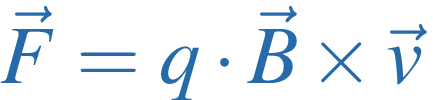 Il raggio di curvatura ρ della particella è proporzionale al suo impulso: p α ρ
Magnet
B entrante nella slide
Misura di ρ         misura d'impulso

Misura di carica: la forza di Lorentz curva cariche opposte in direzioni opposte
B uscente
dalla slide
‹#›
Raffaella Tramontano
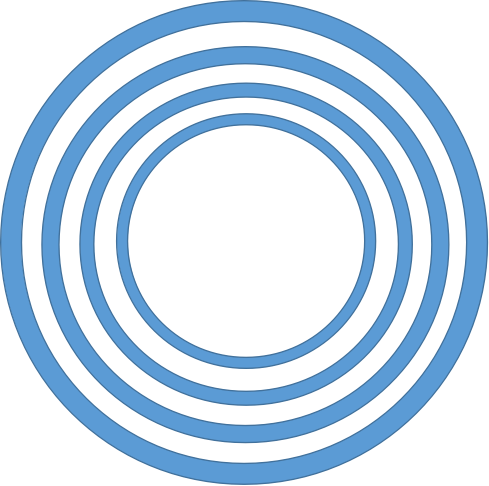 Il tracciatore:
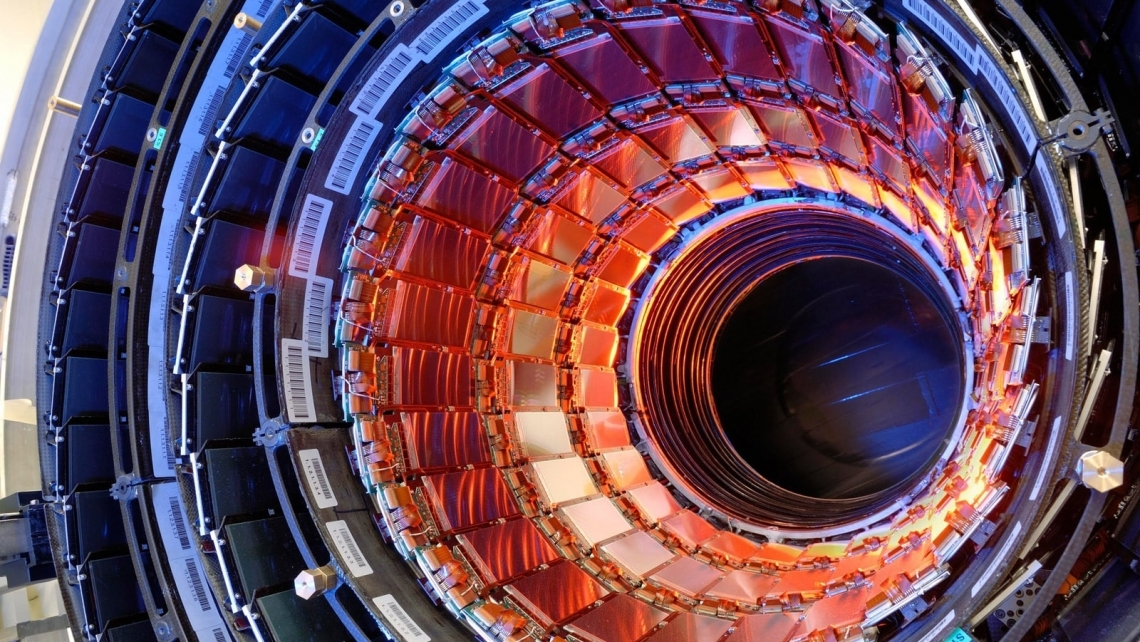 Formato da strati concentrici di rileavatori al silicio;

Le particelle cariche perdono una piccola
 porzione di energia nell'interazione con il silicio,
 generando segnale in uno strato

Le particelle neutre NON danno segnale
 nel tracciatore

Raccogliendo i segnali in più strati, è possibile ricostruire la traiettoria della particella
Raccogliendo i segnali in più strati, è possibile ricostruire la traiettoria della particella
misurarne
 raggio di curvatura, impulso e carica!
Raffaella Tramontano
‹#›
Il calorimetro elettromagnetico:
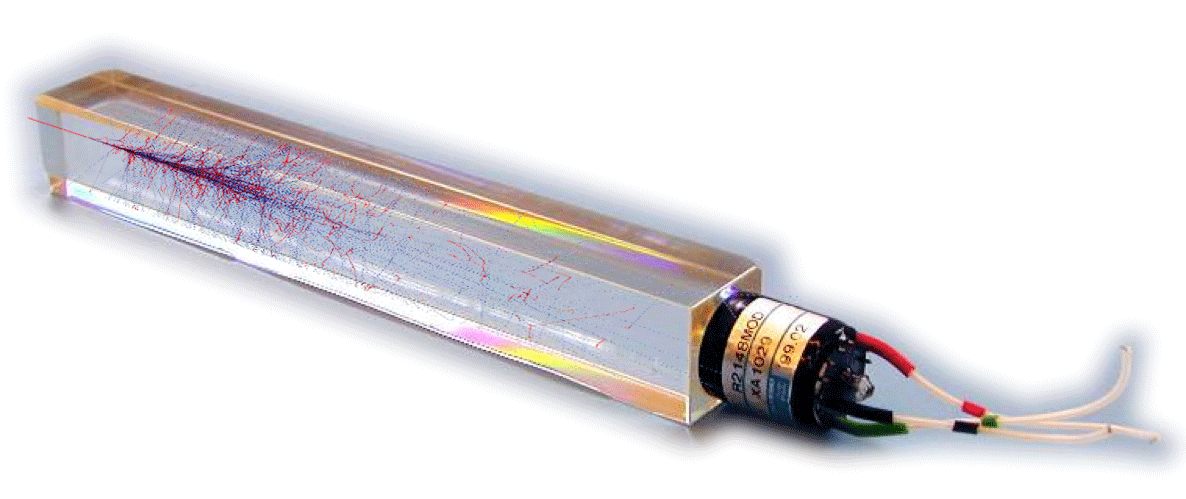 E' formato da cristalli di tungstato di piombo
    accoppiati a rivelatori di luce


Una particella soggetta ad interazione elettromagnetica (part. carica, fotone)  genera nel cristallo una una cascata elettromagnetica


Fotoni ed elettroni perdono tutta 
    la loro energia nel calorimetro
    elettromagnetico: misura di energia

Gli adroni carichi perdono solo 
    una piccola parte della loro energia,
    gli adroni neutri non interagiscono

I muoni producono un segnale 
     nel calorimetro EM ma non perdono
    tutta la loro energia
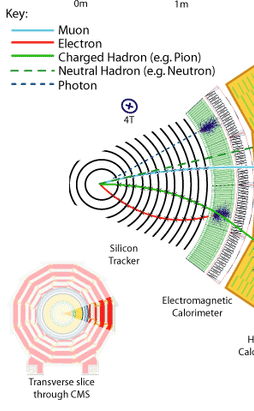 Raffaella Tramontano
‹#›
Il calorimetro adronico:
E' composto di moduli in cui si intervallano strati di ottone o acciaio e materiale plastico sensibile 
    





Gli adroni (carichi E neutri) producono
    delle cascate adroniche all'interno 
    dei moduli rilasciando
 tutta la loro energia nel materiale sensibile
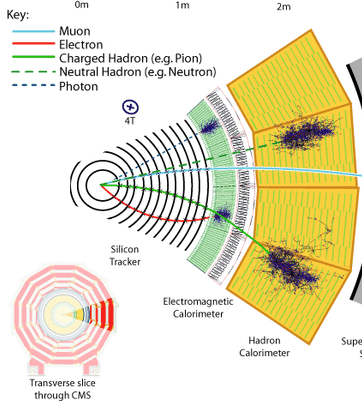 Misura di energia per gli adroni!
Raffaella Tramontano
‹#›
Misure di impulso e carica
Misura di energia del muone
Misure di impulso e carica nel tracciatore
Il sistema dei muoni:
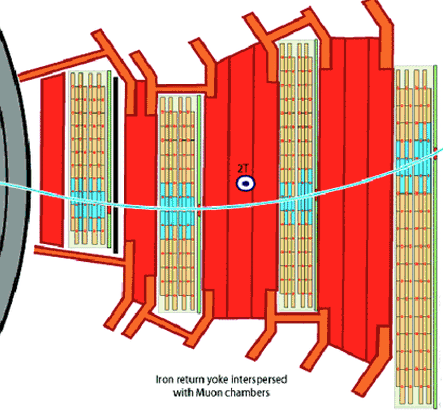 I muoni hanno uno strato dedicato
    di sottorivelatori in CMS;

Non vengono assorbiti 
    nel calorimetro elettromagnetico,
    questo li distingue dagli elettroni!

Le camere a muoni sono condensatori
    riempiti di gas: 

quando un muone passa nella camera, 
    perde energia nel gas; 
    l'energia rilasciata nel gas viene interpretata come segnale 

Attraverso il passaggio in più camere ricostruiamo la traccia
Raffaella Tramontano
‹#›
bin 0
bin 1
bin 2
bin 3
bin 4
5
2
3
1
4
Ricostruire particelle decadute:
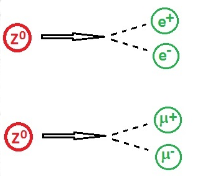 Oggi misureremo la massa del bosone Z a partire dai suoi prodotti di decadimento:

Conoscendo le energie dei due elettroni/muoni;
Conoscendo l'angolo tra le loro direzioni;
Possiamo calcolare la massa del bosone come:
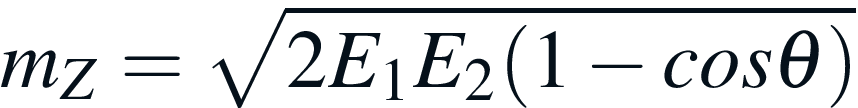 Per ogni coppia di elettroni/muoni trovata possiamo calcolare mZ e riempire un istogramma:
Se la misura x è compresa tra 2 e 3, la posizioniamo nel secondo intervallo
Raffaella Tramontano
‹#›
La misura della massa del bosone Z:
Riempiendo l'istogramma, noteremo che molte misure cadono attorno ad uno stesso valore, quello della massa del bosone Z!

Se l'eccesso è “significativo”, possiamo dire di 
     aver “scoperto” il bosone Z!
Nel 1983 gli esperimenti UA1 e UA2 al cern scoprirono così i bosoni W e Z
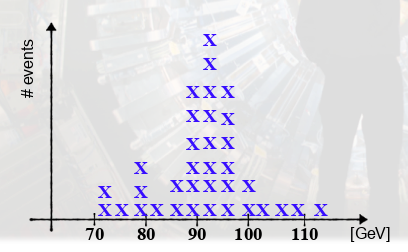 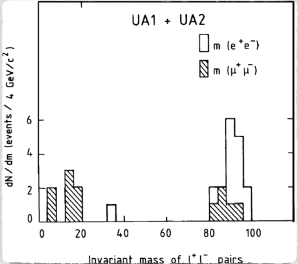 Raffaella Tramontano
‹#›
l+
l-
l+
l-
Z
Z
H
Il bosone Z nella scoperta dell'Higgs:
Il bosone Higgs è stato osservato ad LHC
 nel 2012 
da ATLAS e CMS
 attraverso la ricostruzione dei suoi decadimenti
     in fotoni o leptoni
Il decadimento leptonico passa attraverso la produzione di due bosoni Z
Raffaella Tramontano
‹#›
Ora tocca a voi!
Oggi utilizzeremo i dati raccolti a CMS e cercheremo di “scoprire” il bosone Z

Scopriremo come si lavora all'analisi dati e impareremo come  presentare i nostri risultati, come in una vera e propria conferenza!

Qualcosa su slides masterclass
Raffaella Tramontano
‹#›